High speed 10 GbE solution
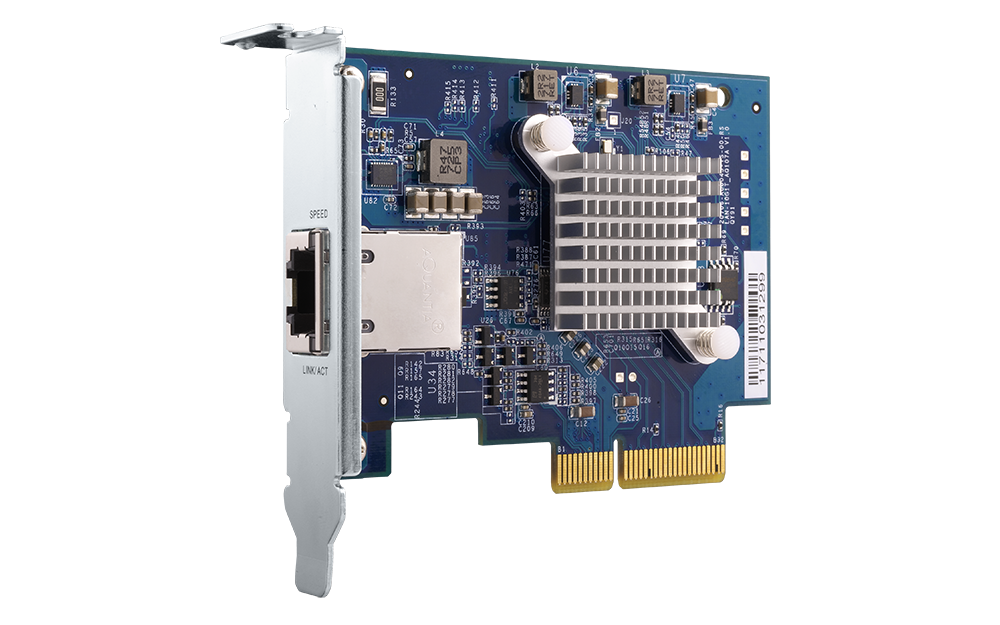 Upgrade your NAS or PC with the QXG-10G1T
A single-port, 5-speed 10GBASE-T network expansion card
Break barriers of gigabit ports
Wireless Router w/ 2.5G WAN
Wi-Fi Router with 10G
2.5GBASE-T
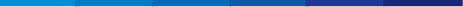 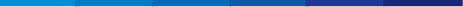 Netgear NIGHTHAWK® X10 
802.11ac Router R9000
D-Link 802.11ax 4 x 4 Wireless Router
DIR-X6060
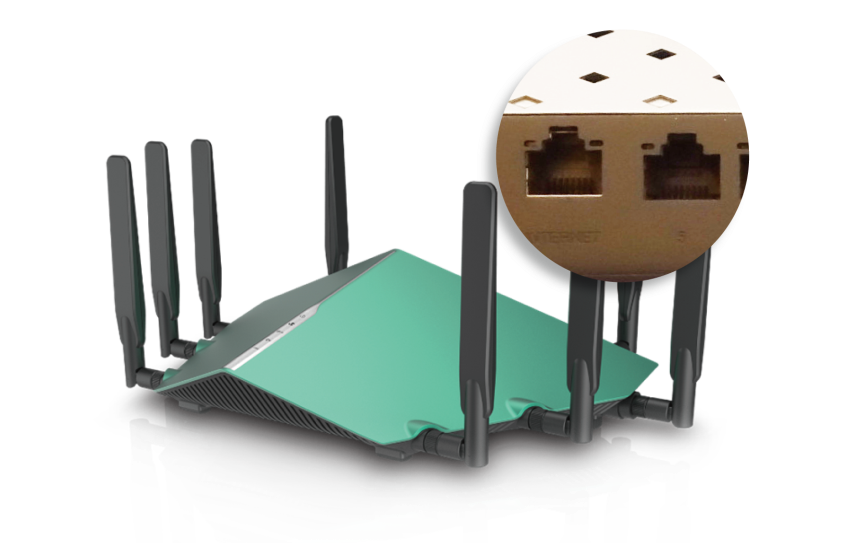 10G SFP+
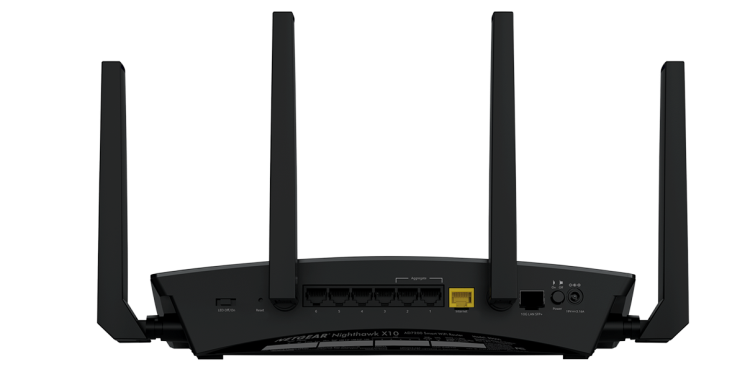 SFP+ Module supports 10GBASE-T
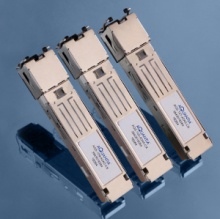 Source:  Netgear.com; Aquantia.com & dlink.com
10GbE is now more accessible
2 x 10GBASE-T & 8 x GbE ports
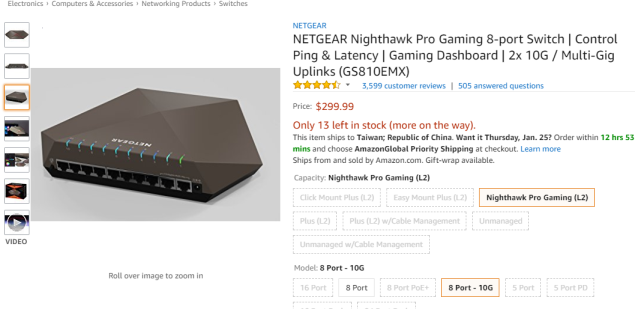 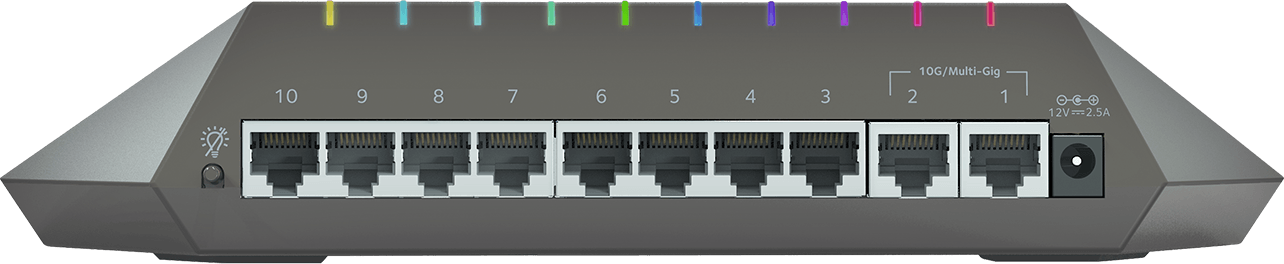 Nighthawk Pro Gaming SX10（GS810EMX）
4 x 10GBASE-T & 1 x 10G SFP+ ports
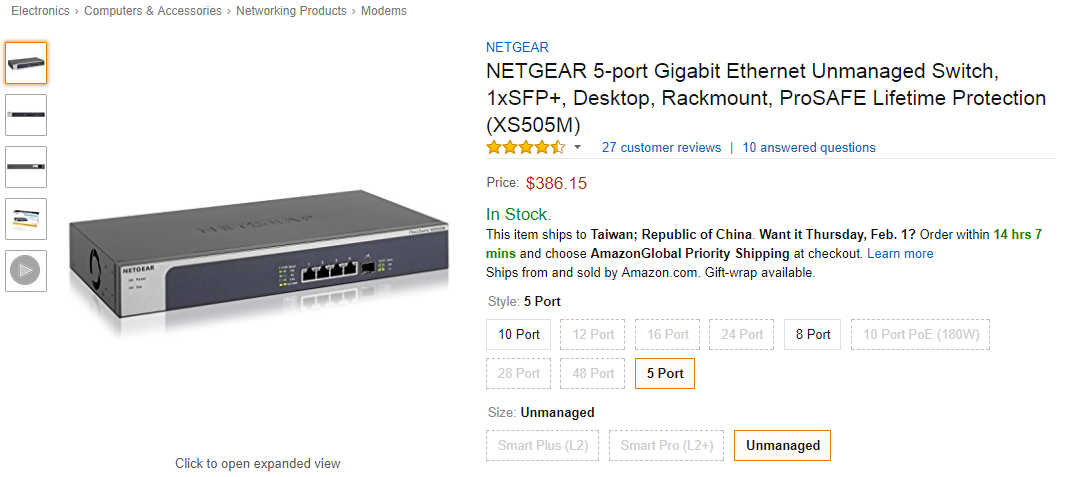 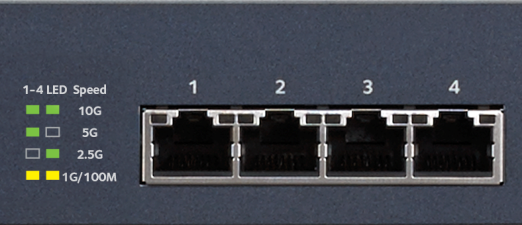 5-speed  Unmanaged Switch ( XS505M )
Source: Amazon.com & Netgear.com
10GbE is now more accessible
Video editing workstation
with a 10GBASE-T port
Gaming PC/motherboard
with a 10GBASE-T port
10GBASE-T
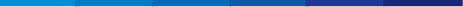 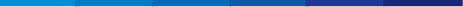 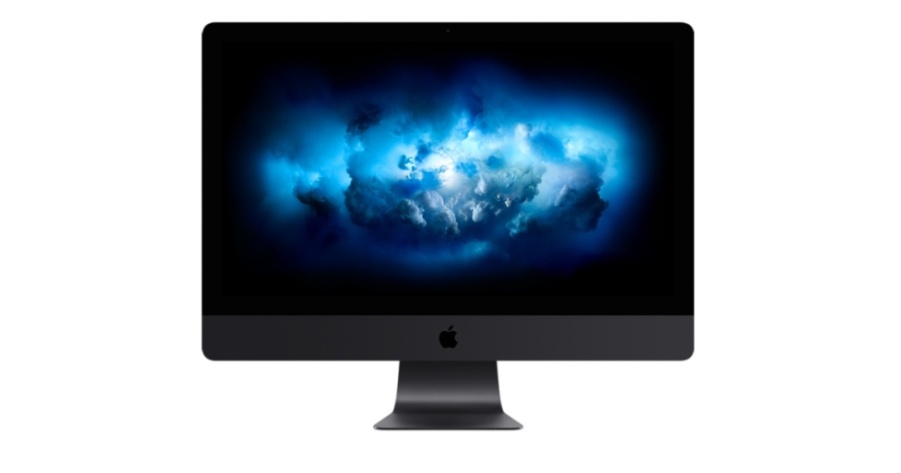 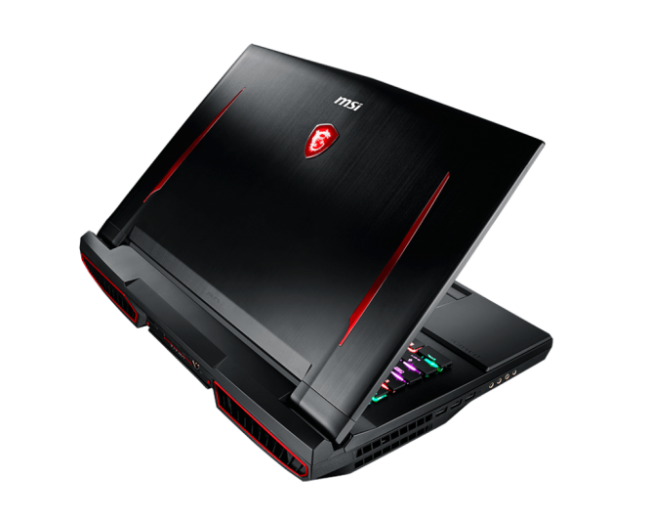 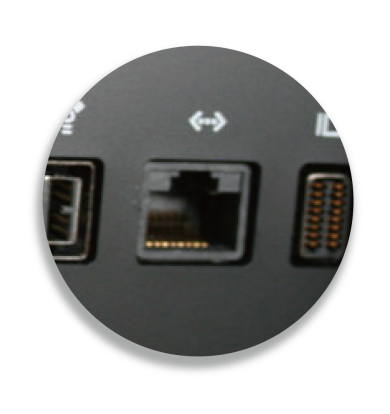 Apple iMac Pro
MSI  GT75VR
The QXG-10G1T network expansion card
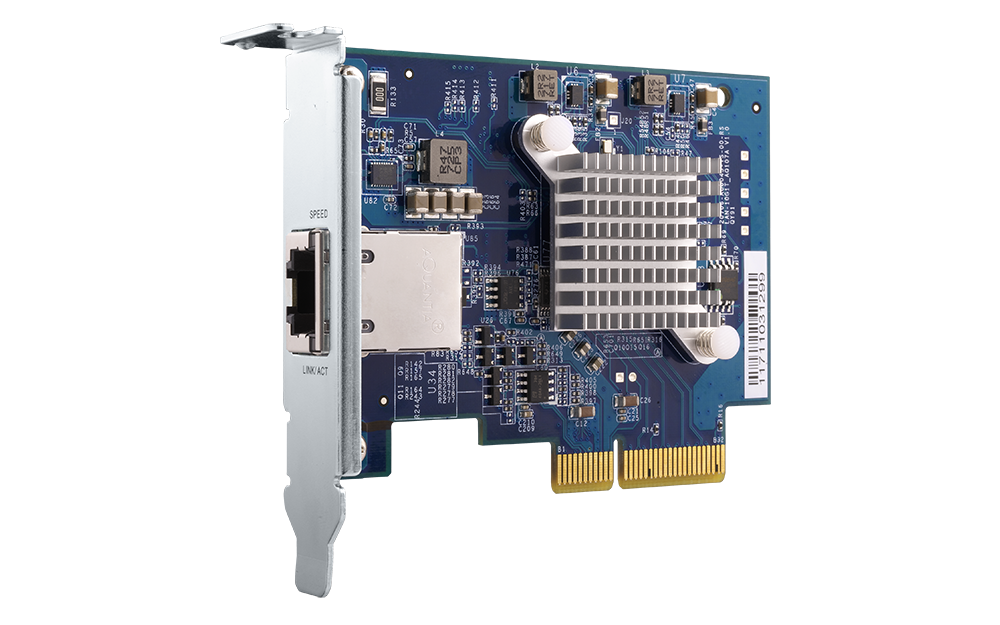 Passive heat sink (fanless)
5-speed 10GBASE-T RJ45 connector
Silence & efficiency
10G/5G/2.5G/1G/100M
PCIe 3.0 x 4 interface
Maximize transfer speed
Speed & Status LED
For easily checking network status
Easily check status with LED indicators
Speed
Status
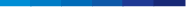 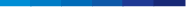 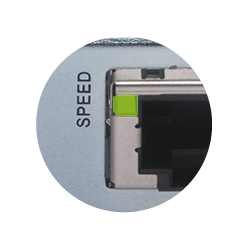 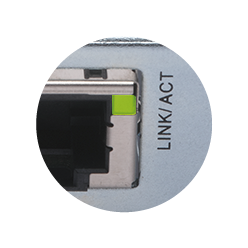 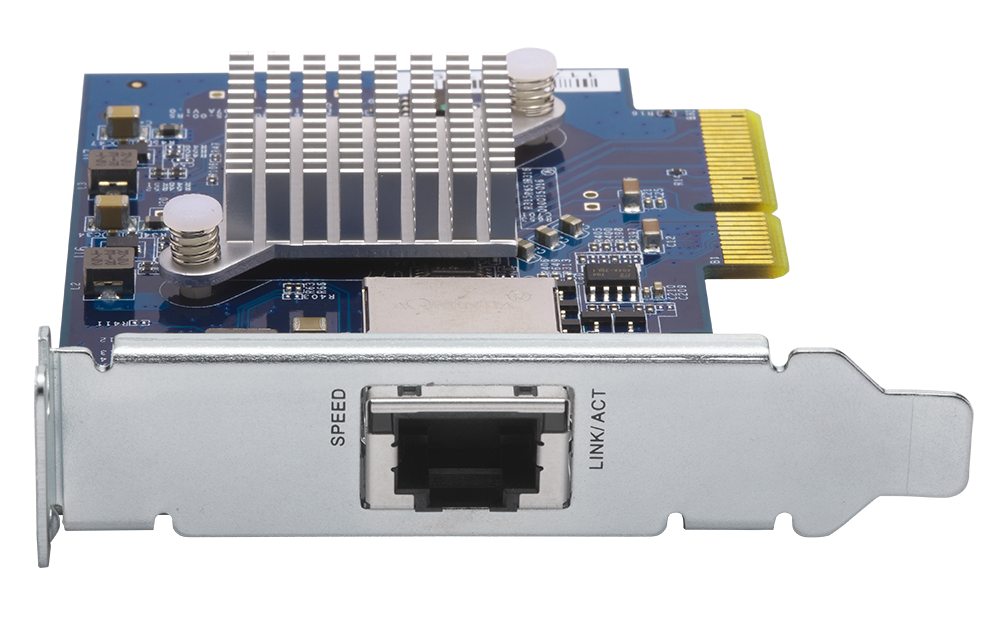 10G
Connected
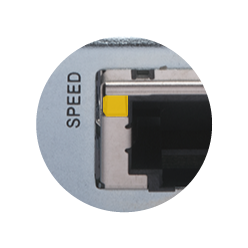 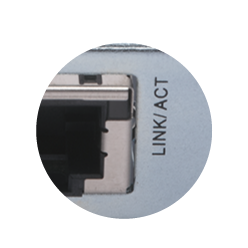 5G/2.5G/1G/100M
Disconnected
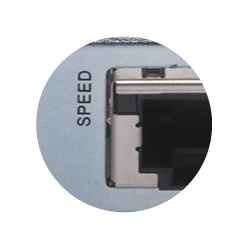 Disconnected
Take advantages of existing infrastructure
Don't throw away your old cables yet!  
Multi-Gigabit NBASE-T technology supported
Current LAN cables may be already capable for > 1Gbps speeds!
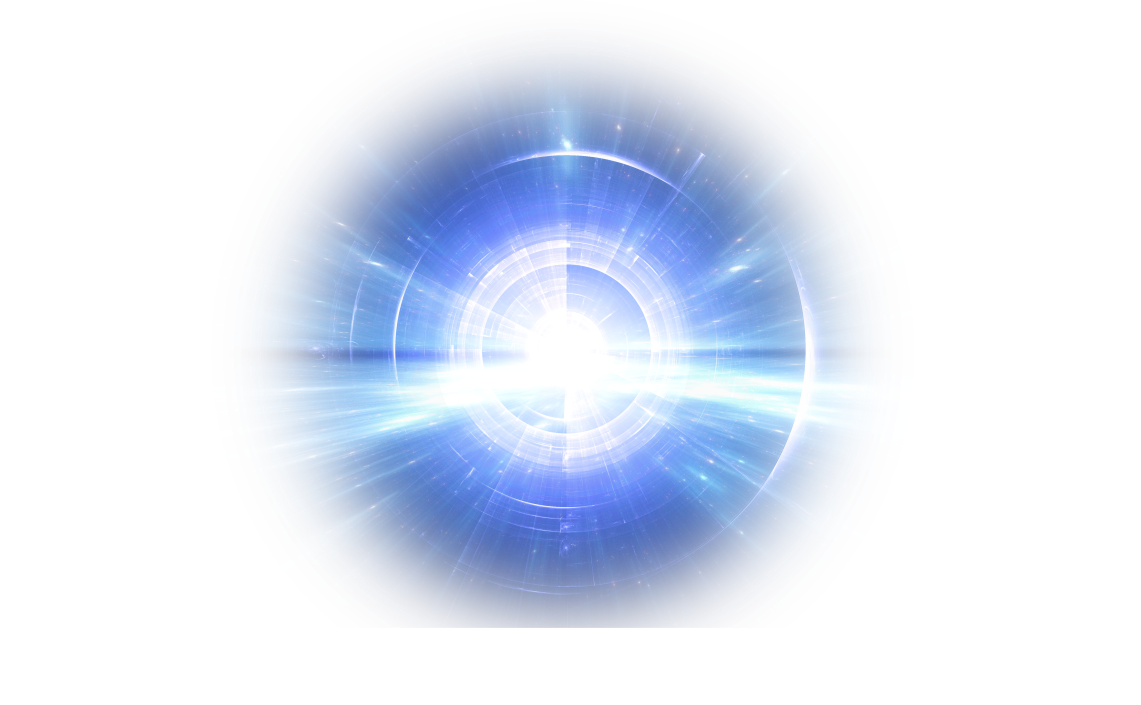 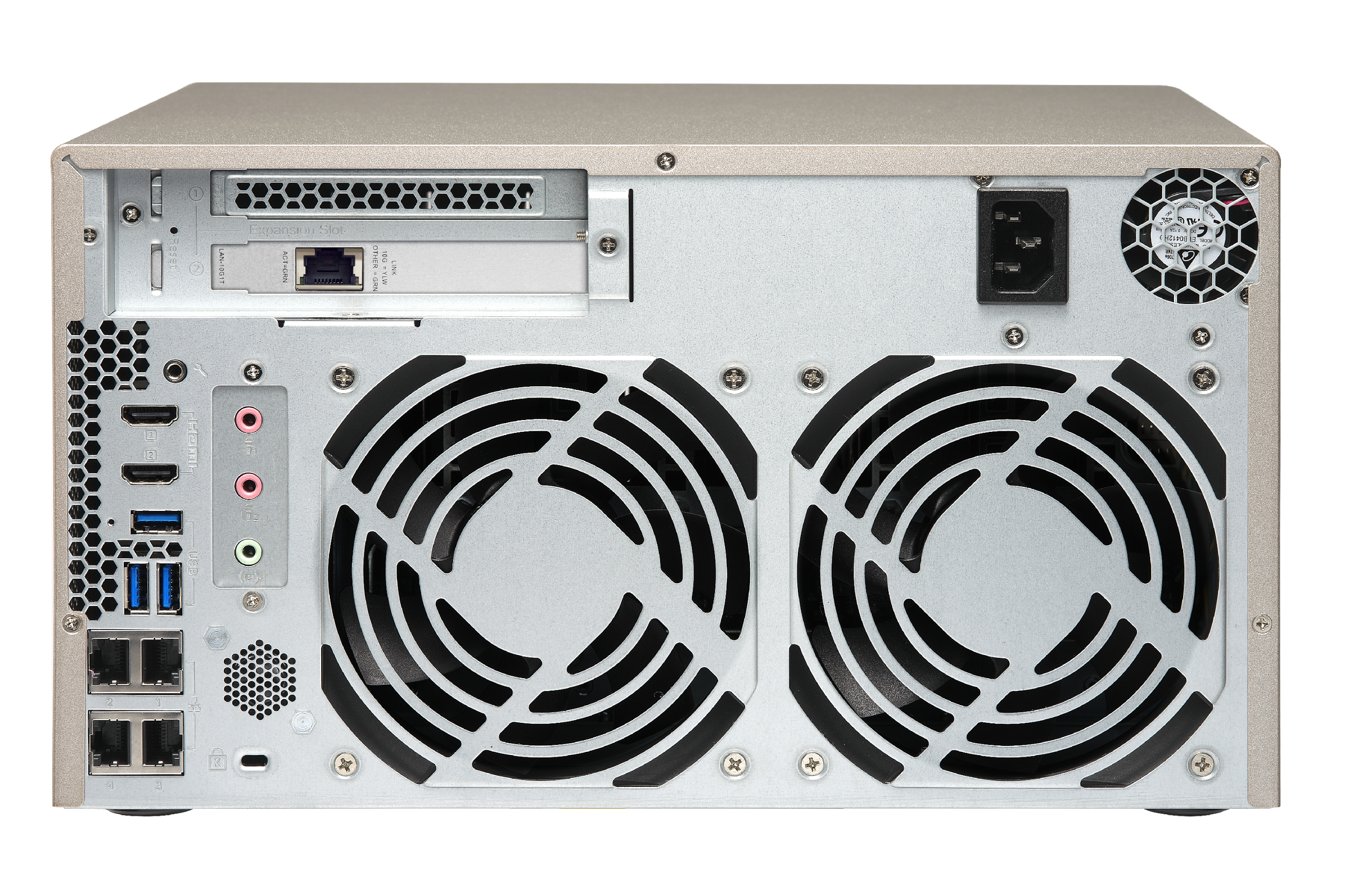 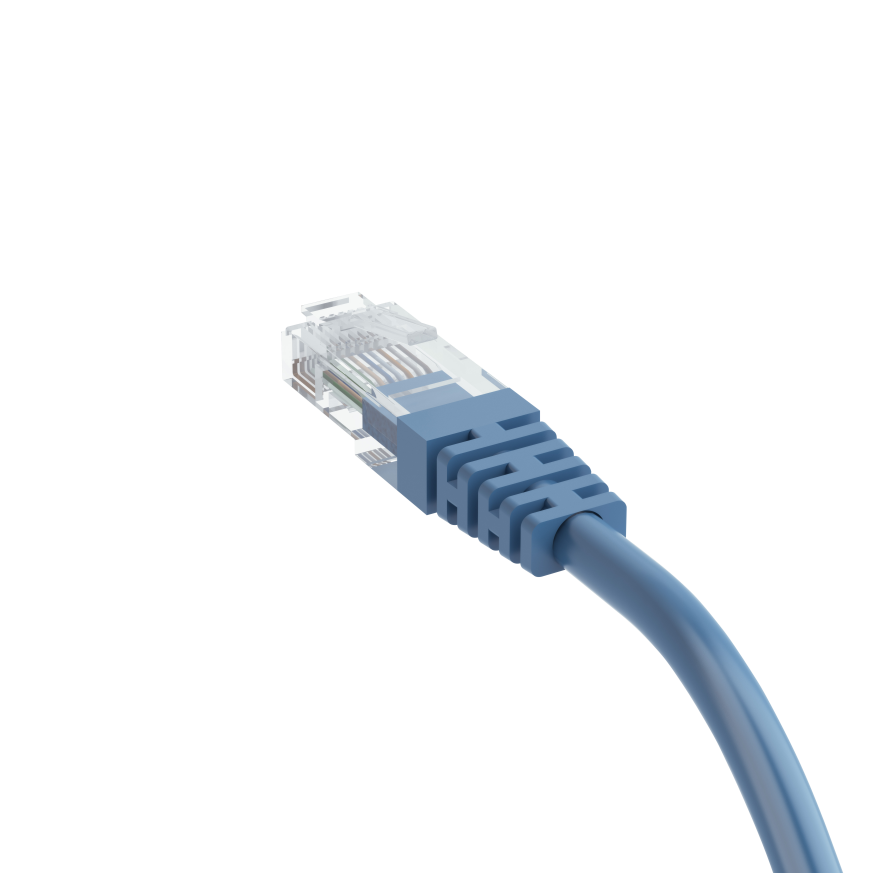 Aquantia AQC107 NIC for enterprises
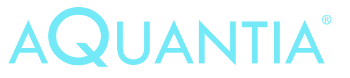 Strong investors & NBASE-T Alliance
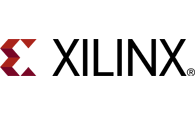 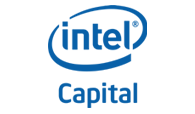 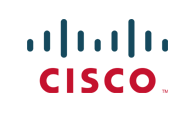 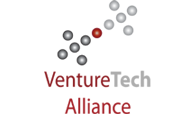 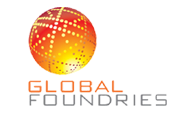 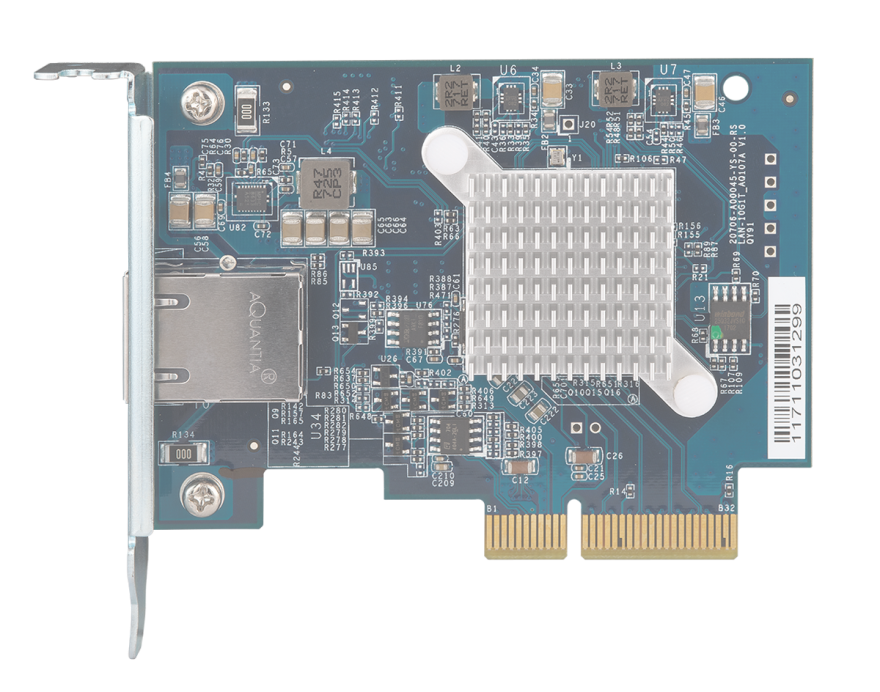 Used in various solutions
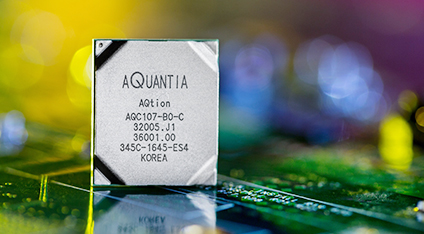 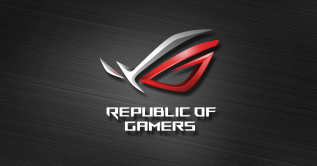 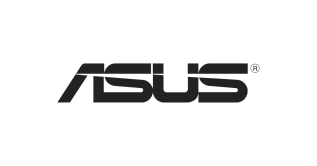 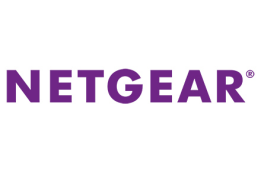 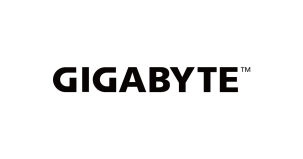 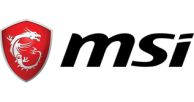 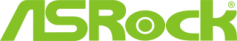 Source: Aquantia.com & NBASET.org
[Speaker Notes: AQC是省電高效的網路晶片，所以很多人採用～
Intel X550 單 port 耗電量平均值為7.4W, AQC107 是 6W]
Perfect match for NAS with PCIe 3.0 slot
IOMeter  (1 x 10GbE、64KB)
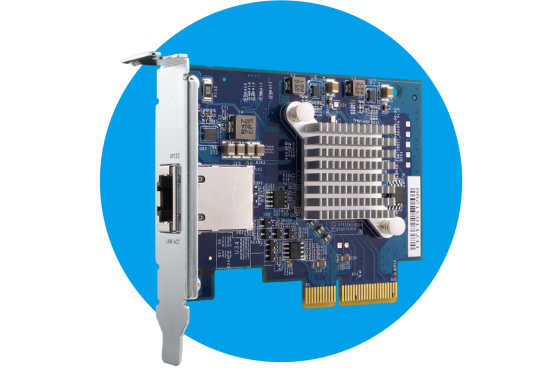 954 MB/s
PCIe 3.0 x 4 high-speed network expansion
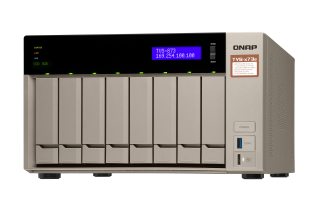 Windows Download
1032 MB/s
Windows Upload
64KB, sequential transfer
TVS-873e
Tested in the QNAP lab. Figures may vary by environment.NAS：TVS-873e-8G w/ QTS 4.3.4, RAID 5 w/ 8 x  Intel SSDSC2BB240G4 SSD, Cat. 6a cable. Test with IOMeter
Getting things done instantly
Download a 50GB Blue-ray file
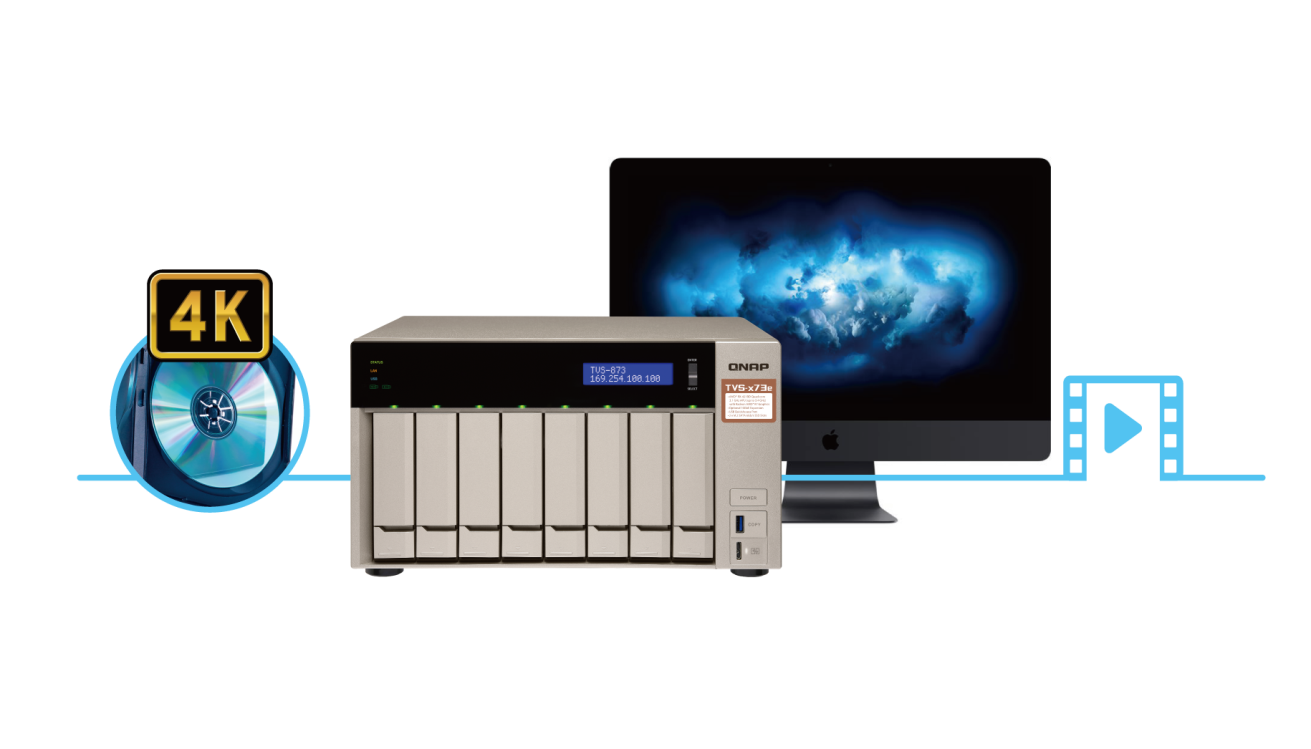 8 mins
20 secs
Time-saving
1GbE
100MB/s
10GbE
50 secs
1000MB/s
Bundled with brackets for NAS & PCs
Low profile PCIe expansion card
Standard low profile bracket (pre-installed)
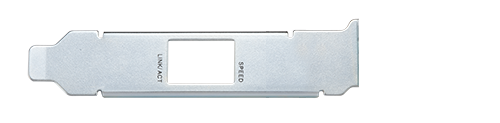 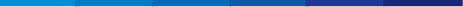 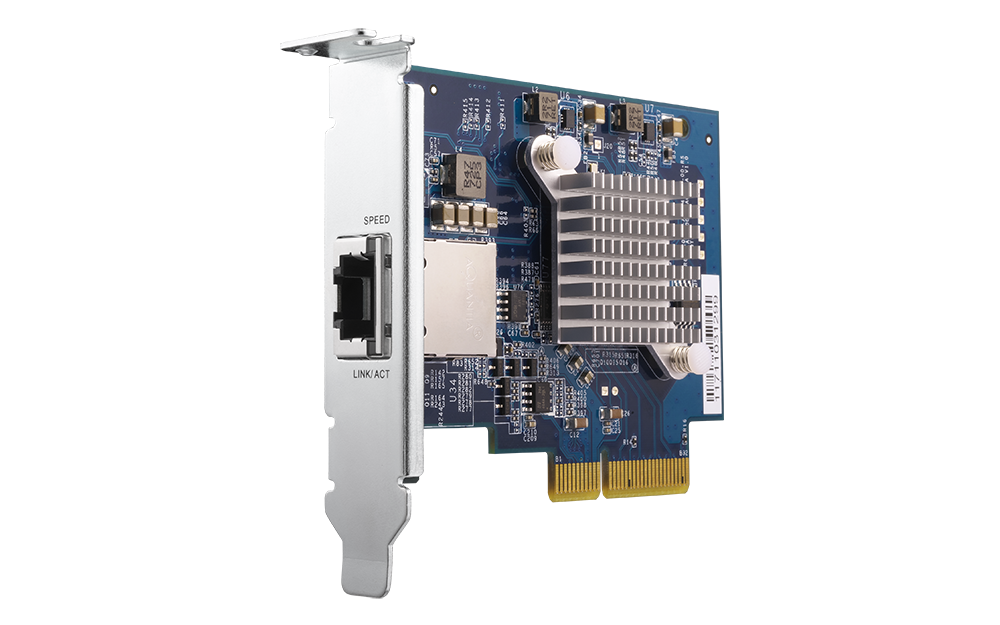 Standard full height bracket
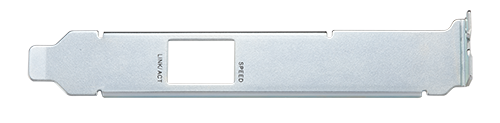 Specialized low profile flat
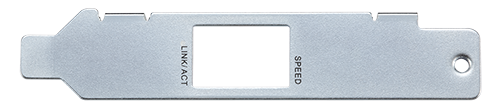 Supports all NAS with a PCIe slot
TVS-x71, TVS-x71U, TVS-x73, TS-x73U, TS-x77, 
TVS-x82(T)(U), TS-x79(U)(-SAS), TS-x80(U)(SAS), TS-1685, TES-x85(U), TS-x89U
Multiple PCIe slot
TS-531P, TS-531X, TS-831X, TS-1635, TS-x31XU, TS-563, TVS-x63, TS-x63U, TS-x53B(T)(U), TS-x70, TS-x70U
Single PCIe slot
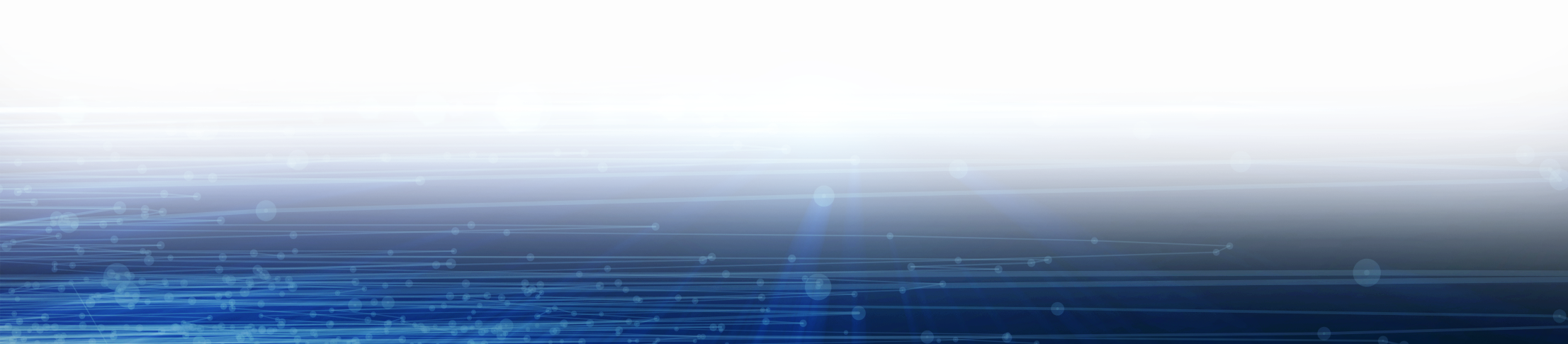 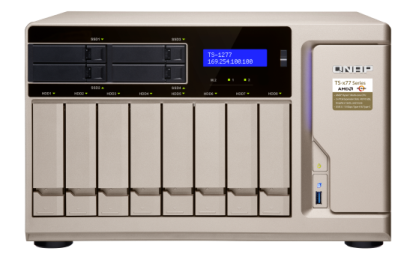 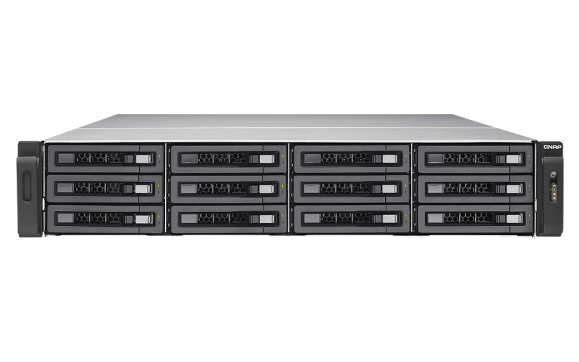 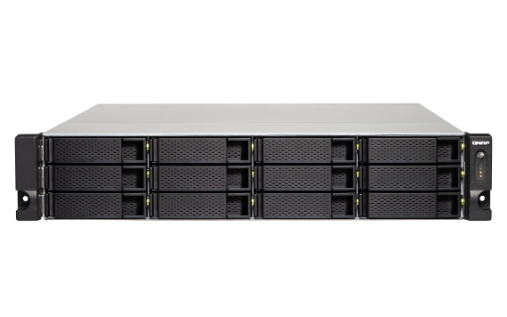 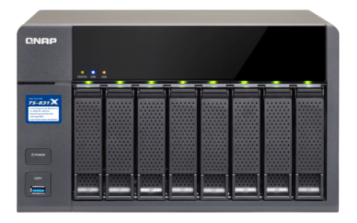 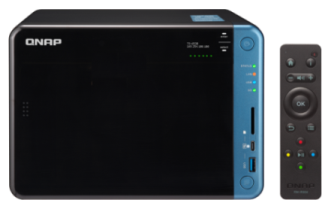 *Requires 4.3.4 or later version
Not just for NAS; it’s for everyone
Driver downloads are available from Aquantia
Windows® 10, 8.1, 8, 7 (32/64 bit)
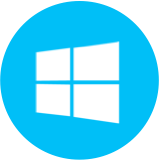 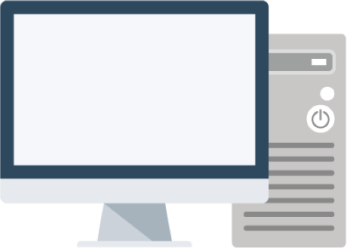 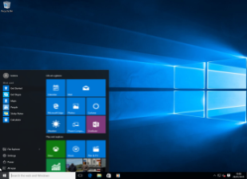 Linux 3.2, 3.10, 3.12, 4.2, 4.4
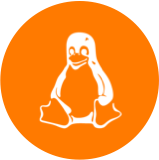 Source: Aquantia.com
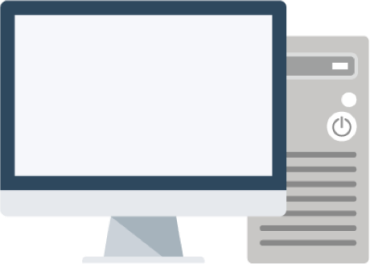 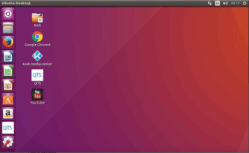 [Speaker Notes: 最低需求Windows® 10, 8.1, 8, 7 (32/64 bit)
Linux 3.2, 3.10, 3.12, 4.2, and 4.4]
Upgrade to 5Gb/s with minimum cost
TVS-473e
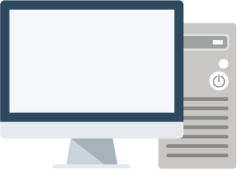 1GbE
Cat 5e
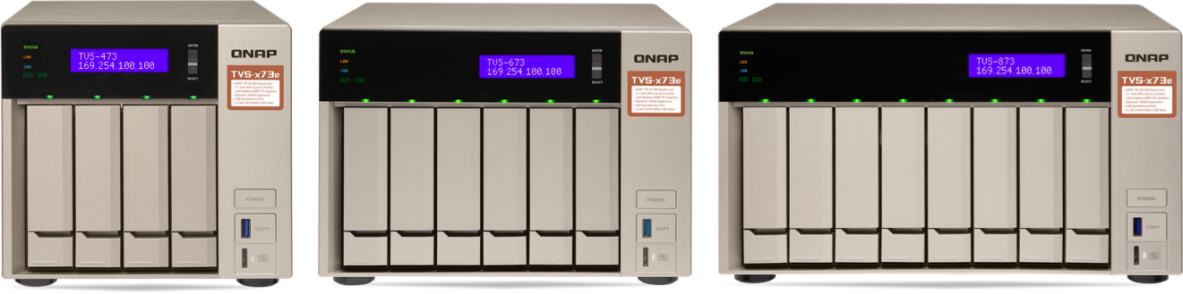 10G/5G/2.5G/1G/100M switch
1GbE
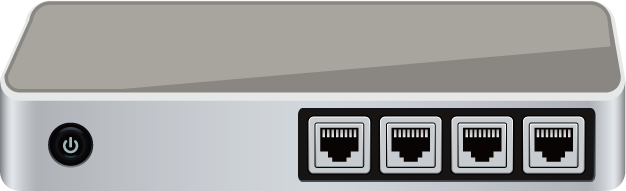 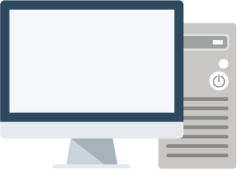 Cat 5e
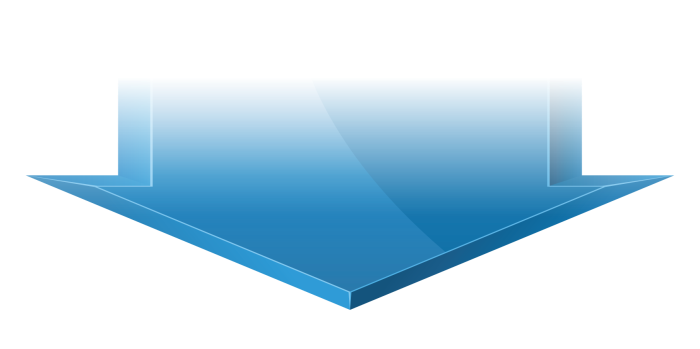 1GbE
Cat 5e
Install QXG-10G1T 
on NAS & PC
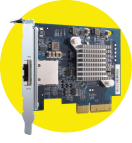 TVS-473e
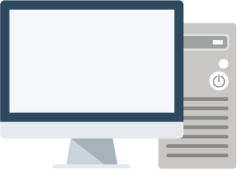 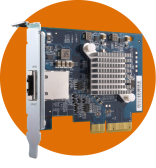 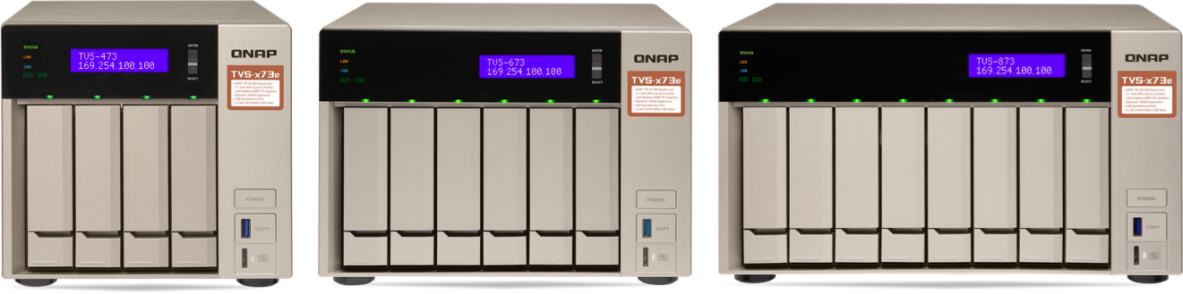 5GbE
Cat 5e
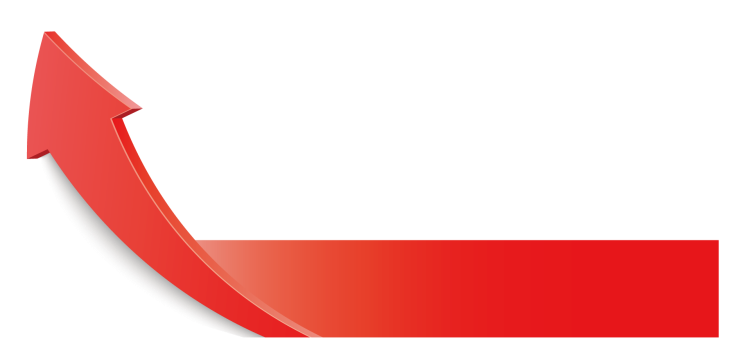 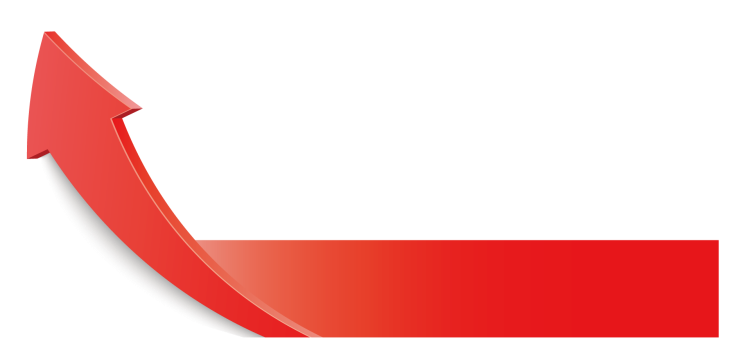 10G/5G/2.5G/1G/100M switch
5GbE
5Gb
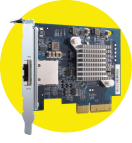 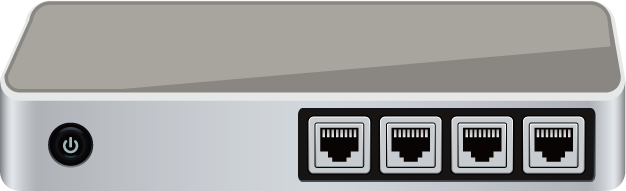 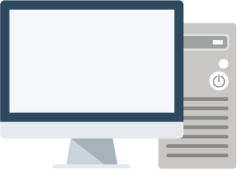 5GbE
Cat 5e
Cat 5e
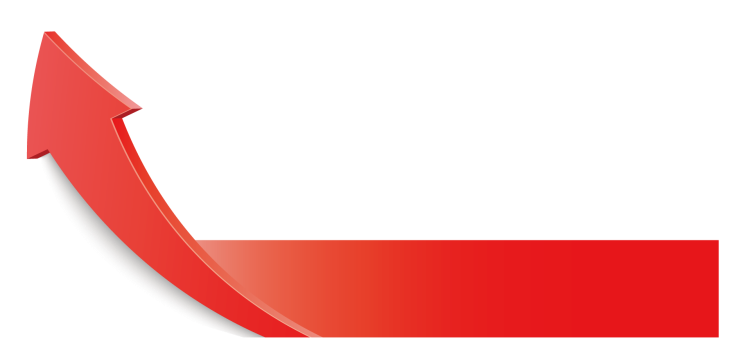 Existing LAN cable wiring
Existing LAN cable wiring
WOL & network booting
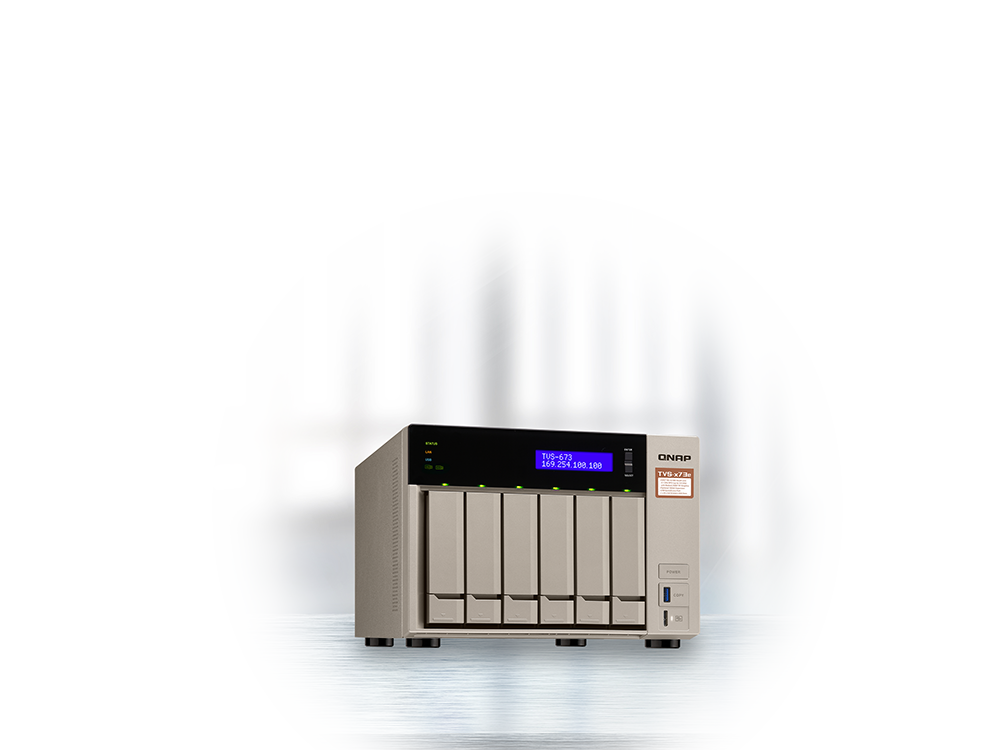 Wake your NAS or PC by WOL
Boot the PC by PXE
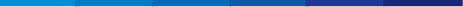 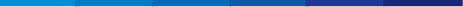 Qfinder Pro
Wake on Lan
PXE boot
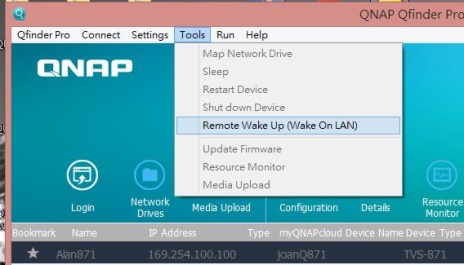 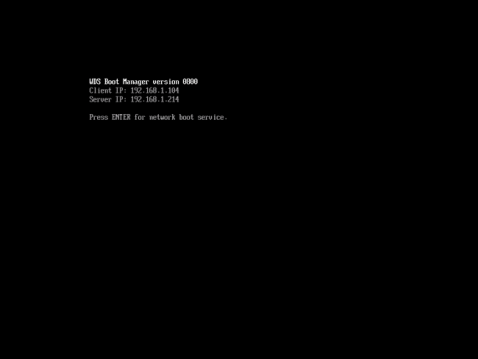 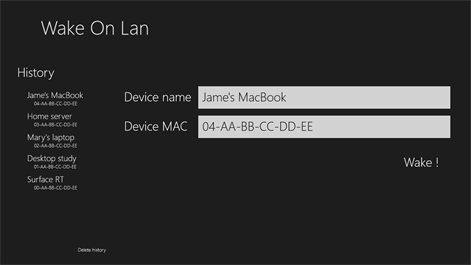 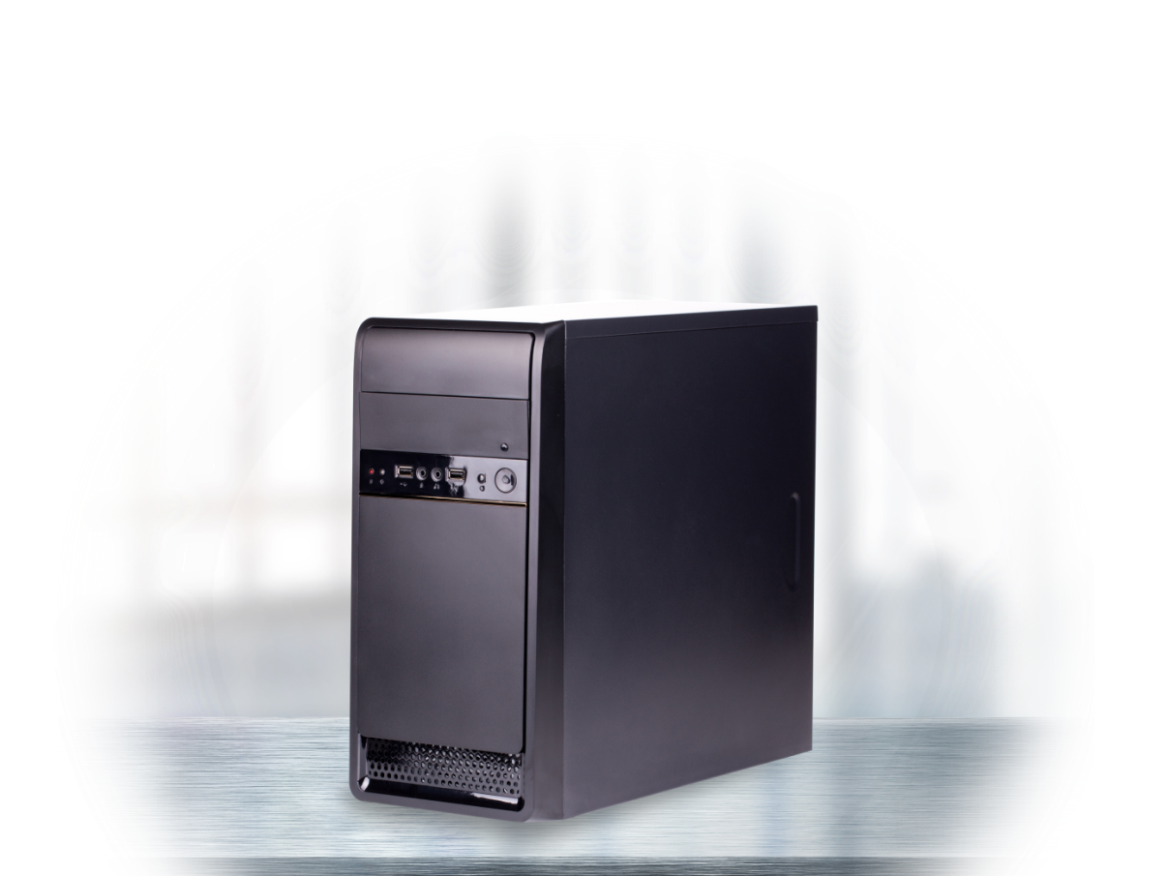 Source: Microsoft.com & dell.com
Get ready for a 10G LAN party
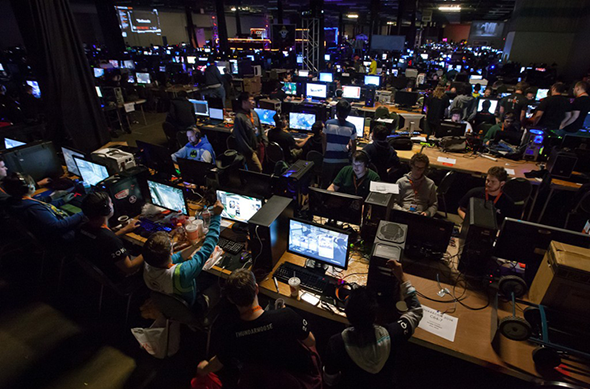 Lower latency
High bandwidth
Source: Geforce.com
[Speaker Notes: win]
High-speed transmission applications for NAS
File transfer between NAS
iSCSI JBOD (VJBOD)
Speed up file sharing between workgroups
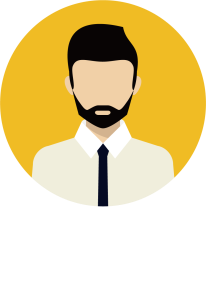 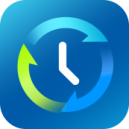 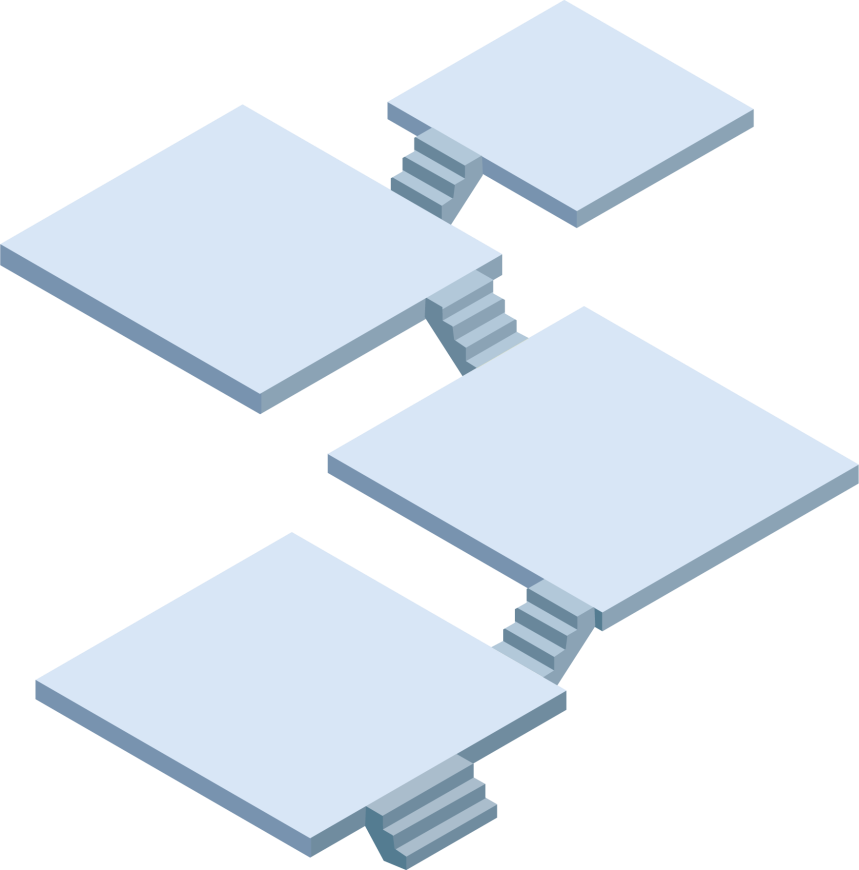 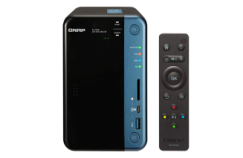 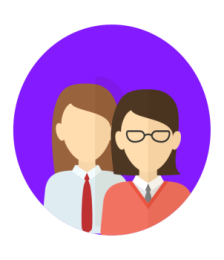 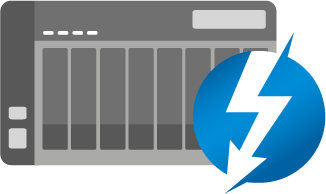 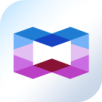 Collabration
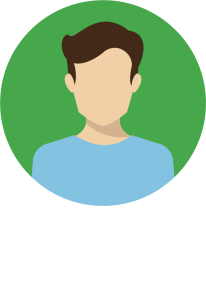 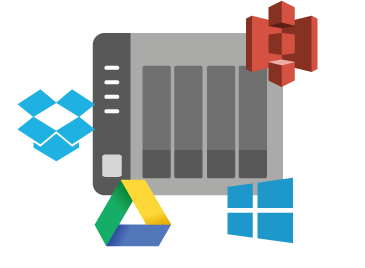 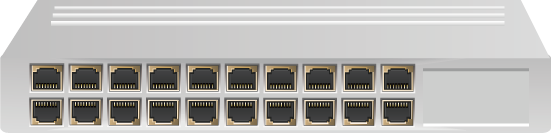 File sharing
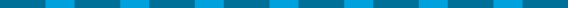 10GbE Switch
Server room
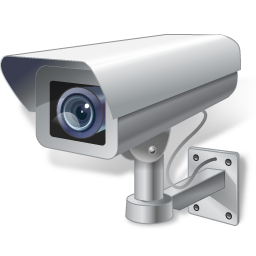 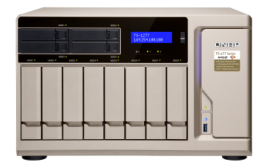 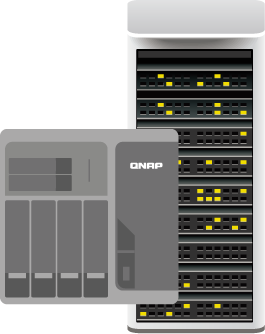 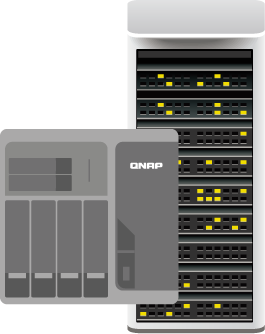 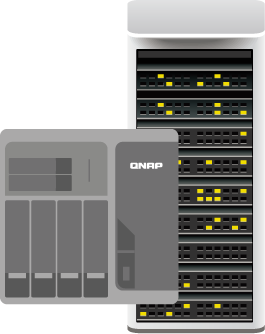 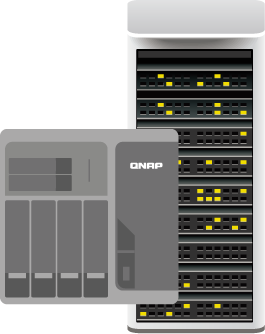 [Speaker Notes: QNAP NAS的各種端口能用來做什麼呢?
GbE: 進行一般網路傳輸， 雲端備份(S3， google cloud， one drive， dropbox)， 下載東西(download station， happyget)， 進一步還可以 shared link讓別人網路下載， 用web伺服器架站
Thunderbolt: 能讓您的Mac進行快速資料拷貝， 以及一下子就能完成TimeMachine備份. 新一代高階的Windows筆電也不需要透過隨身碟或WiFi慢慢傳檔， 他們也開始內建Thunderbolt接口帶來最方便的體驗.
10 GbE: 原本主要用在高階快速的機房， 但現在您在家就可以透過NAS架起來虛擬化的世界. 另外還有跨入家用市場的影像編輯， 機器間的快速備份(HybridBackup sync)， 甚至佈建5~8百萬畫素， 高達4K解析度的監控系統.]
Mount huge storage space with VJBOD
Use VJBOD to mount other NAS's LUN as local disk
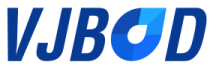 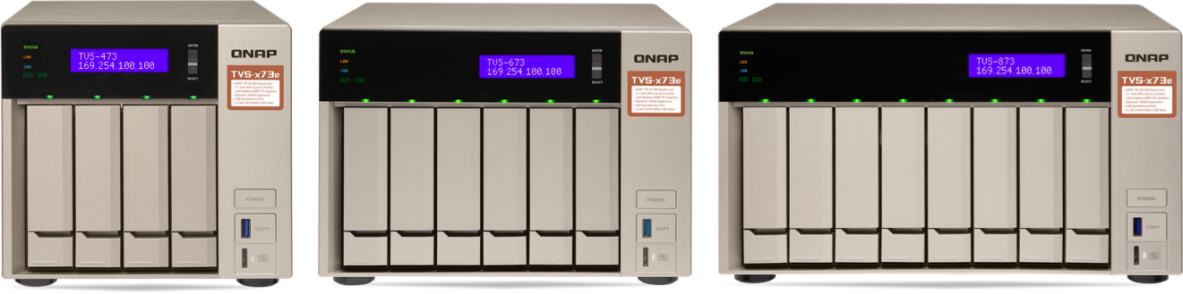 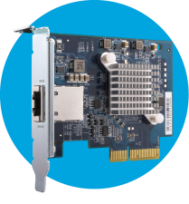 2 x QXG-10G1T
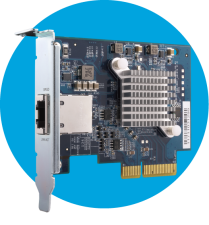 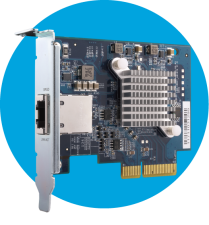 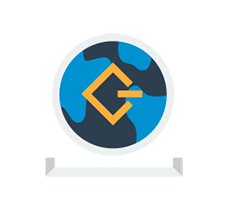 Virtual Pool 1
High speed
10GbE
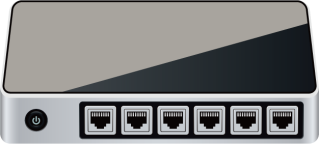 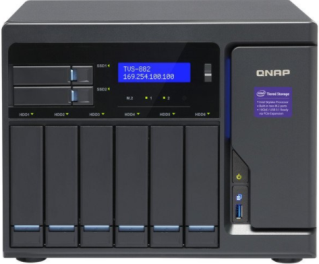 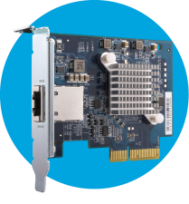 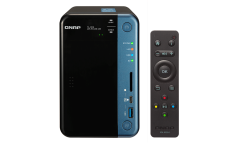 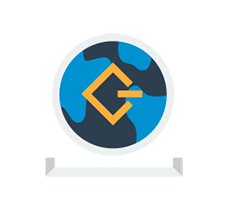 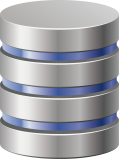 RAID
Virtual Pool 2
TVS-682
10GbE
Enterprise-grade disaster recovery solution
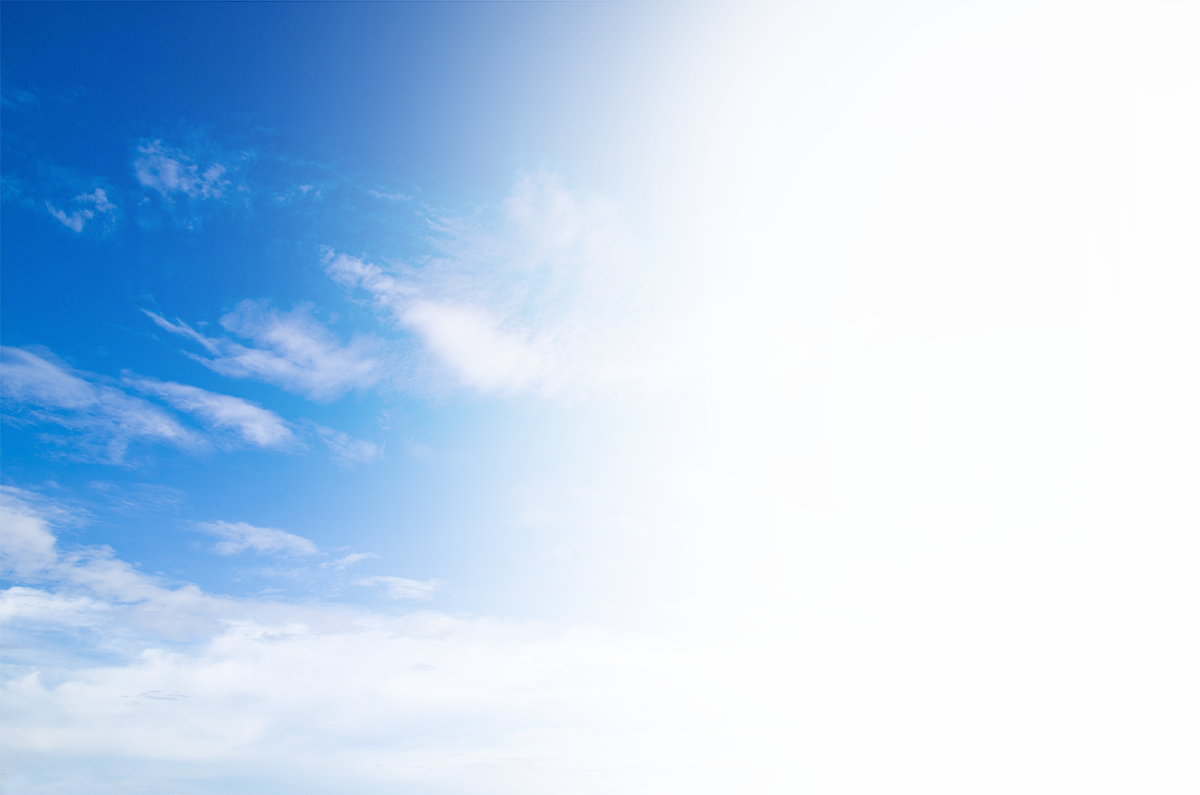 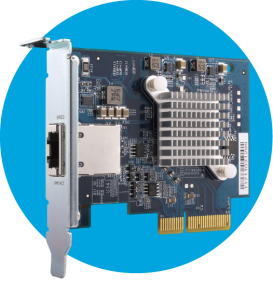 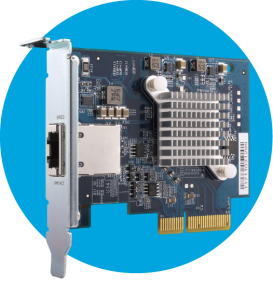 High-speed
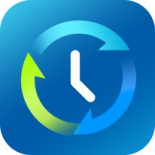 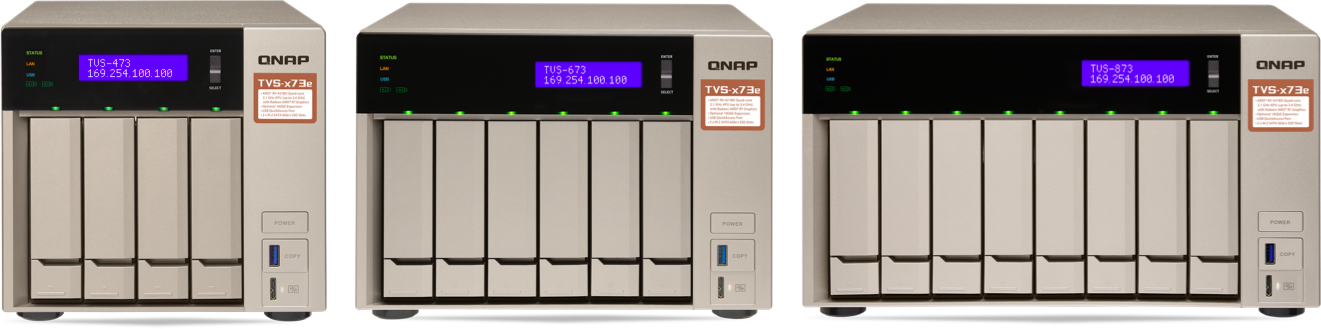 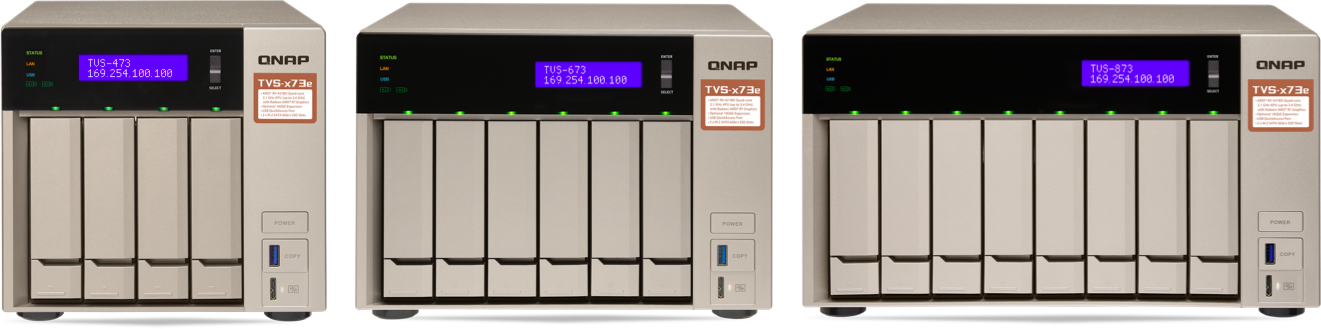 Backup
Hybrid 
Backup Sync
Restore
[Speaker Notes: check if the backup transfer rate degraded
高效的資料備份
及時的災難復原ch
妥善保存機密及敏感性資料]
QXG-10G1T NAS installation
1
2
3
Identify the required bracket
Change bracket
Install the QXG-10G1T in the NAS
TS-x77 series (PCIe slot 1) requires a full-height bracket
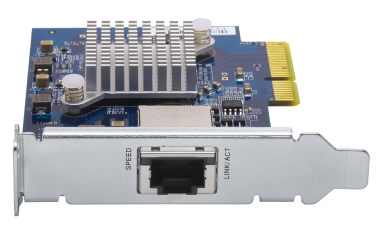 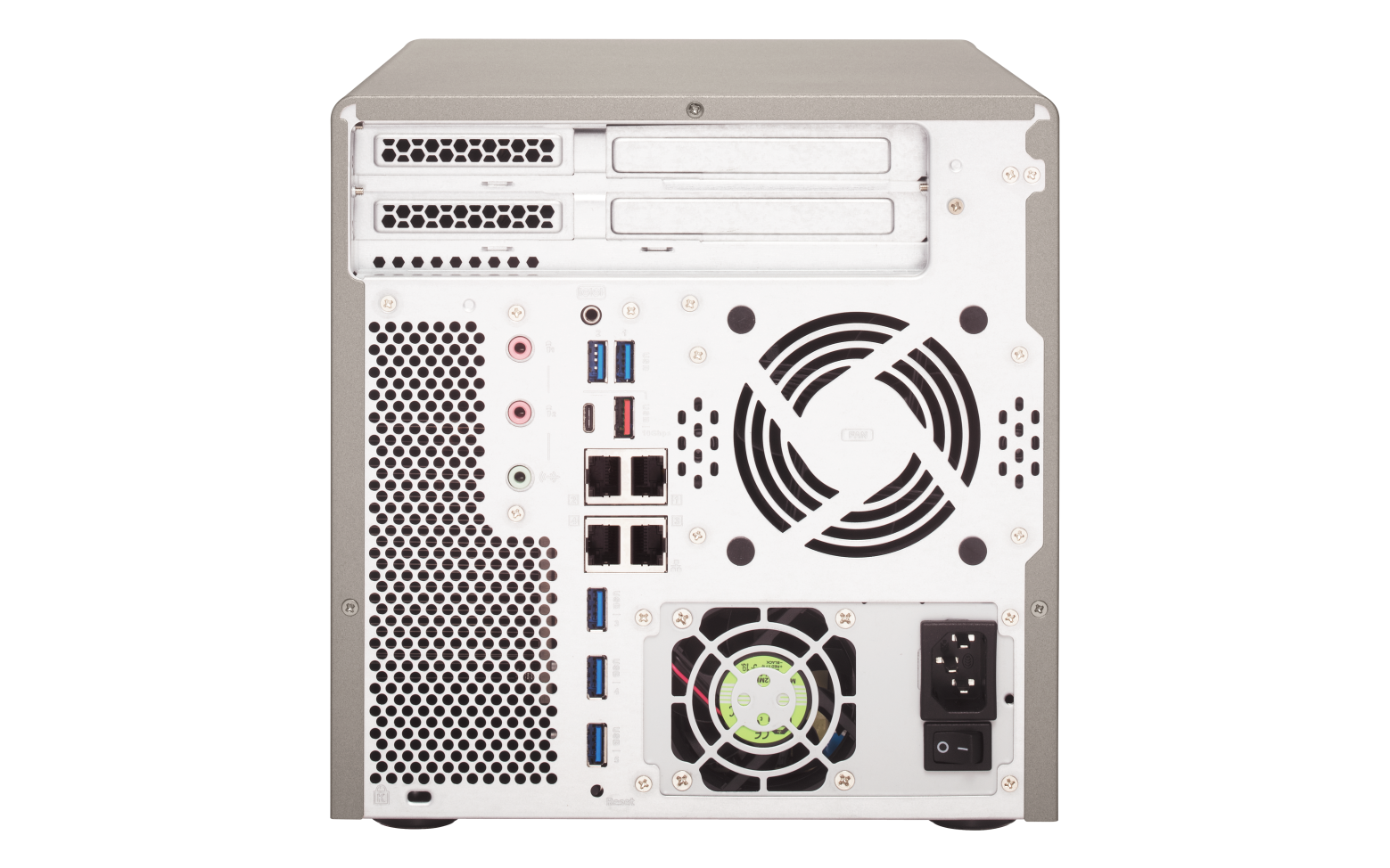 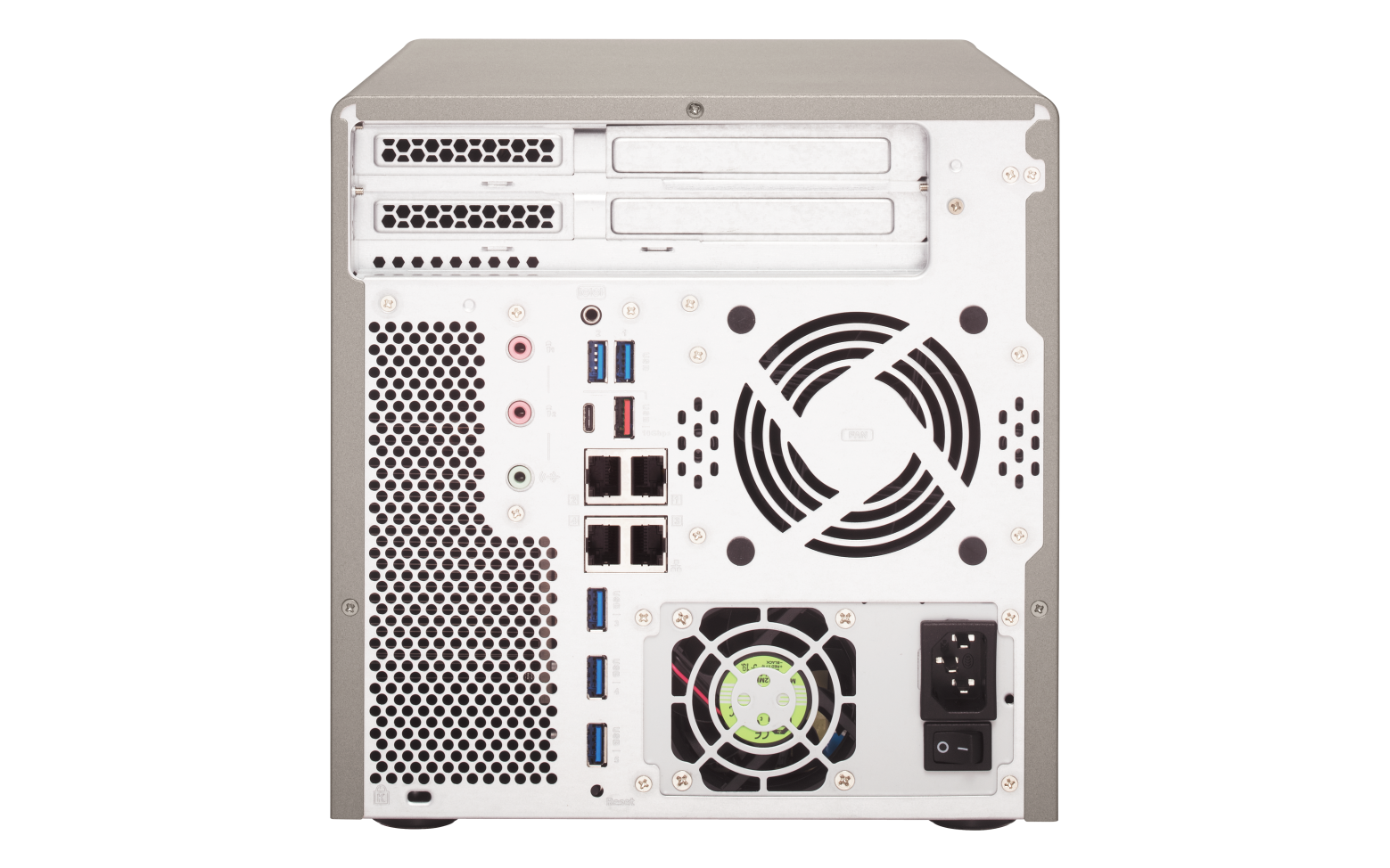 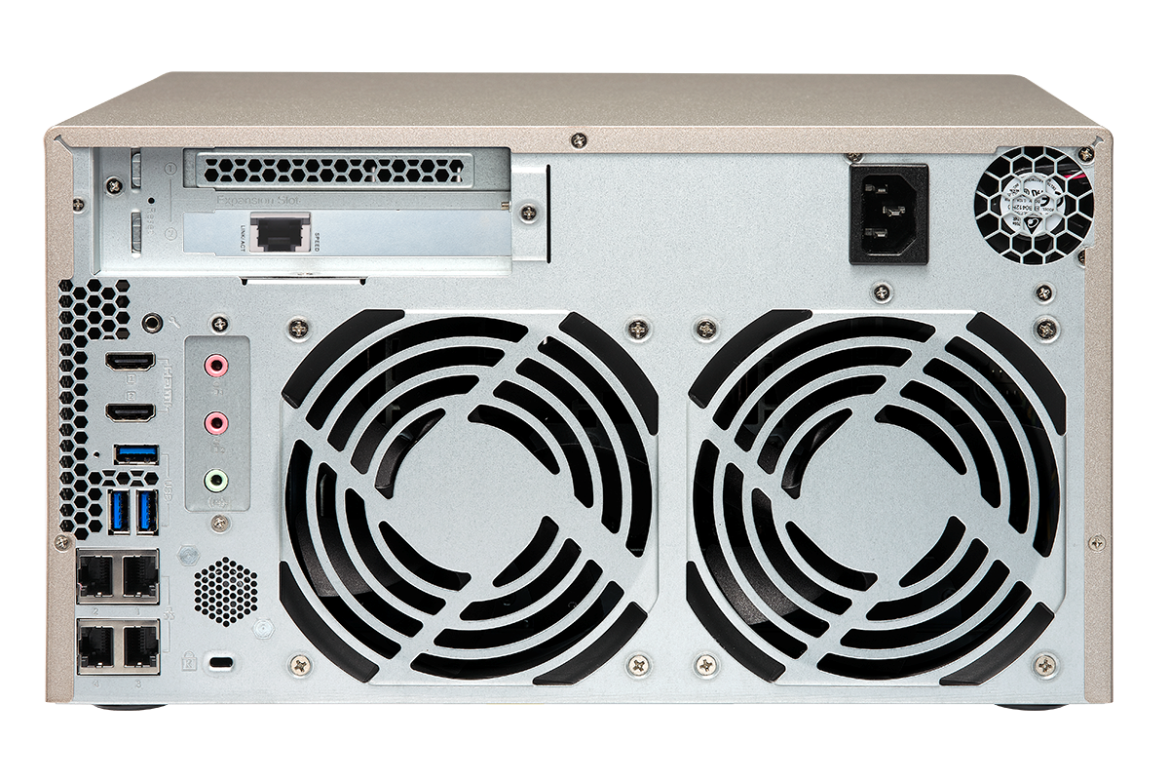 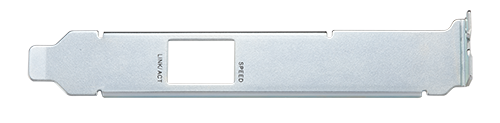 [Speaker Notes: 裝兩張 QXG-10G1T 到 x73e，然後前往NVS]
Connect PC & NAS with QXG-10G1T
1
2
Modify Interface setting
Use Qfinder Pro
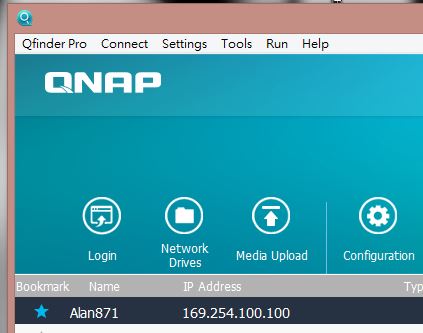 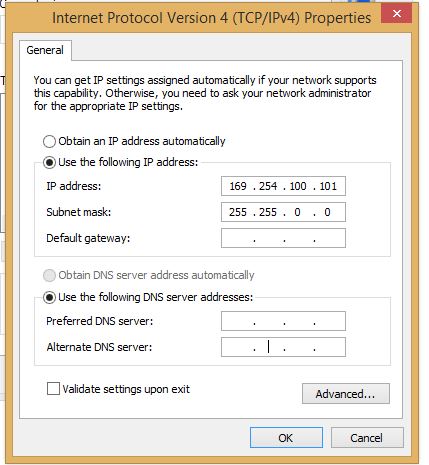 [Speaker Notes: 對接設定教學或是NAS發ip給PC (DHCP server) 
PC+NIC, <> NAS+ NIC
PC 裝 Qfinder Pro]
10GbE performance test results
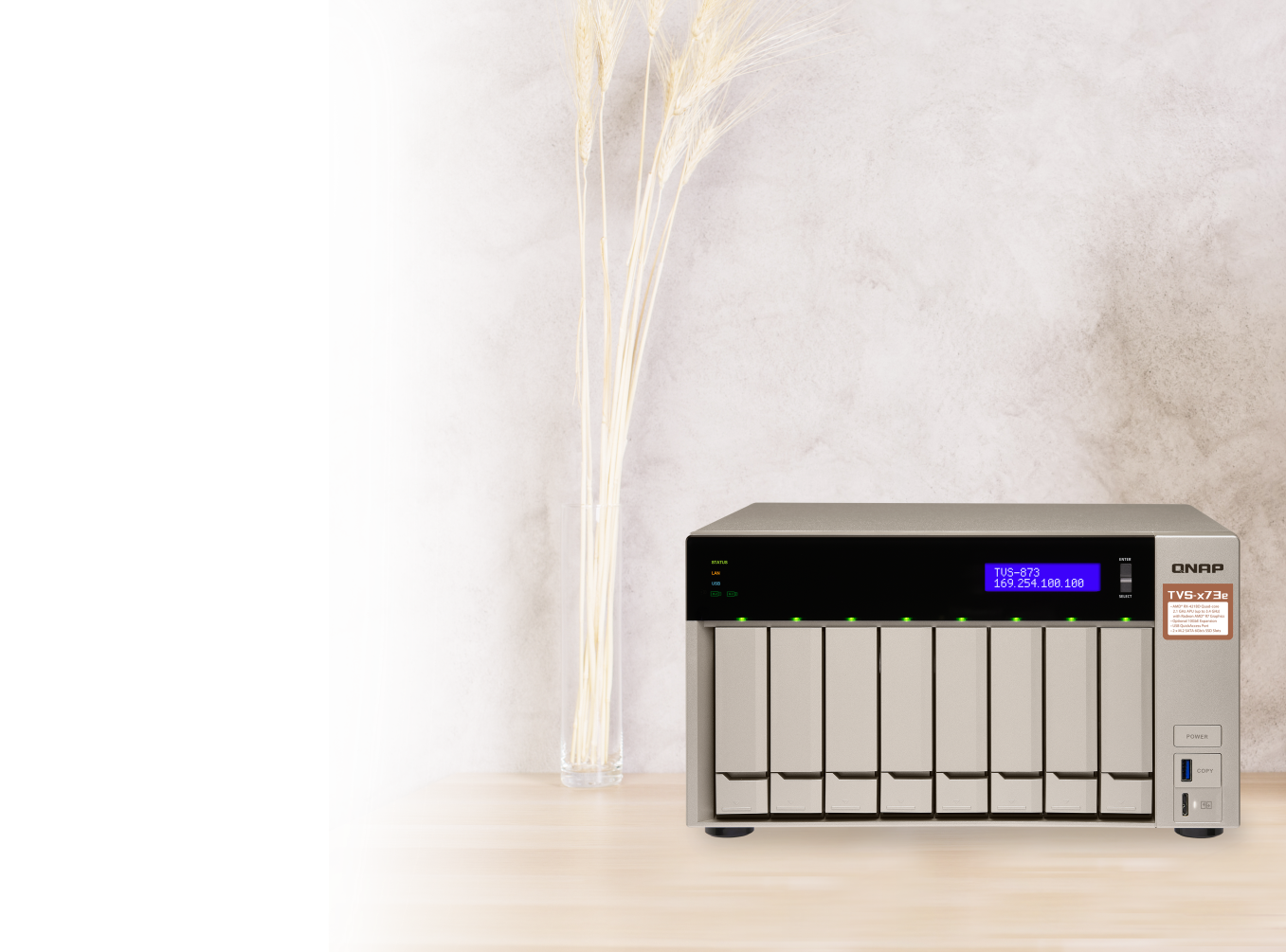 QXG-10G1T
(1 x 10GbE)
(1 x GbE)
1175
1056
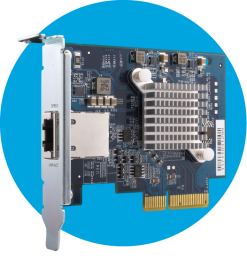 Windows PC & NAS 
with QXG-10G1T
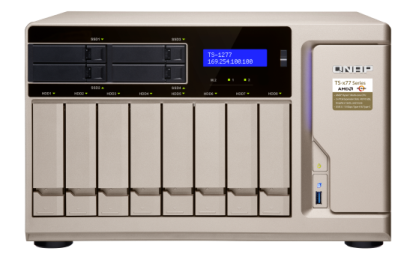 113
112
MB/s
Download
Upload
Download
Upload
TS-1277
Client PC:Intel® Core™ i7-4770 3.40GHz CPU; 16GB RAM; QXG-10G1T NIC ; Windows® 10 64-bit; 10GB file transfer by Robocopy
Tested in the QNAP LAB. Figures may vary by environment.NAS operating system: QTS 4.3.4, RAID 5 w/ 8 x  Intel SSDSC2BB240G4 SSD
Manage multiple NICs in Network & Virtual Switch
1
Check the topology in Network & Virtual Switch
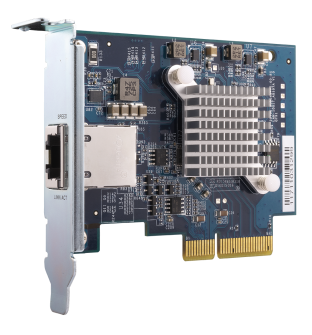 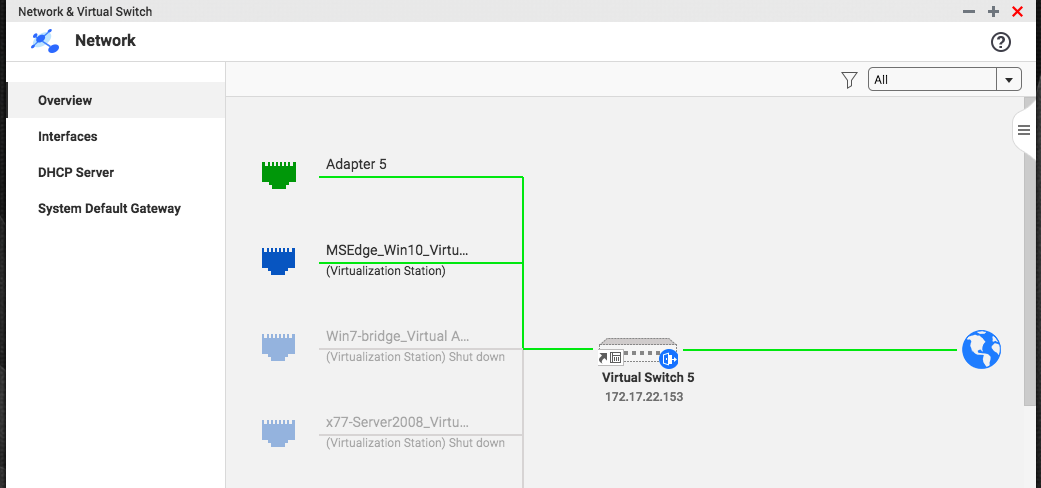 X2
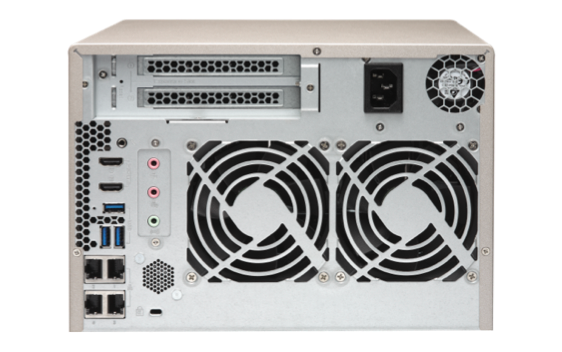 2
Edit each NIC directly
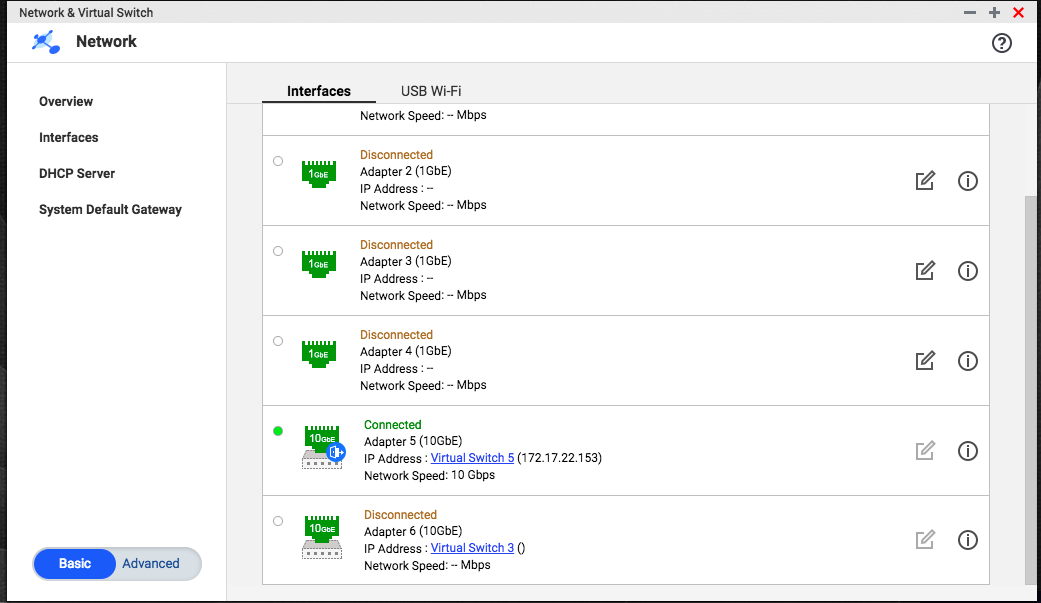 [Speaker Notes: 裝兩張 QXG-10G1T 到 x73e，然後前往NVS]
Add redundancy with port trunking
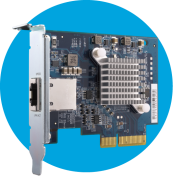 x 2
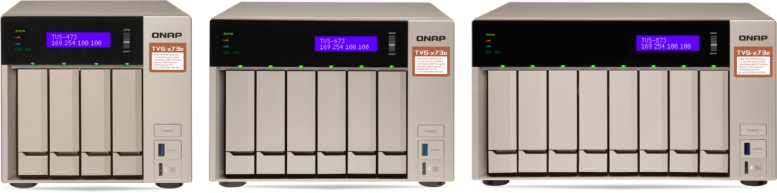 Provides a failover mechanism to maintain network availability
Increases bandwidth and adds load balancing for more clients
Applicable for both 1 GbE & 10 GbE
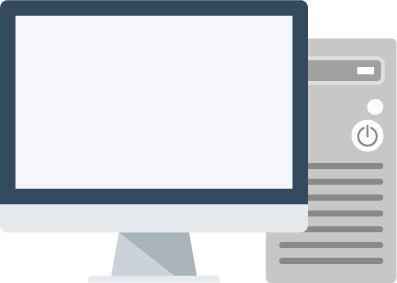 10GbE bandwidth
PC
802.3ad  
8 x GbE & 2 x 10GBASE-T Switch
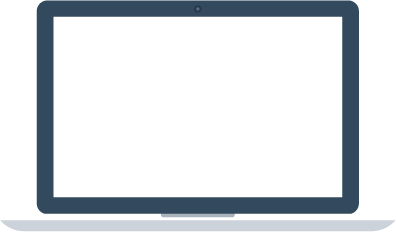 laptop
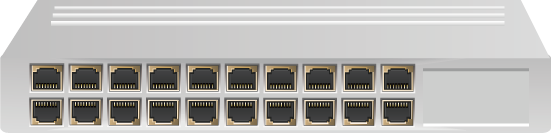 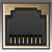 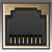 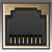 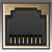 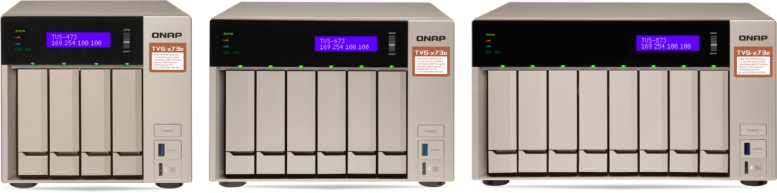 GbE bandwidth
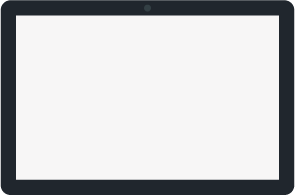 Android
TV
Port Trunking
[Speaker Notes: 目前可以 1GbE + 10GbE 混用]
Demo: set up port trunking
1
2
3
Interfaces
Switch mode
Type
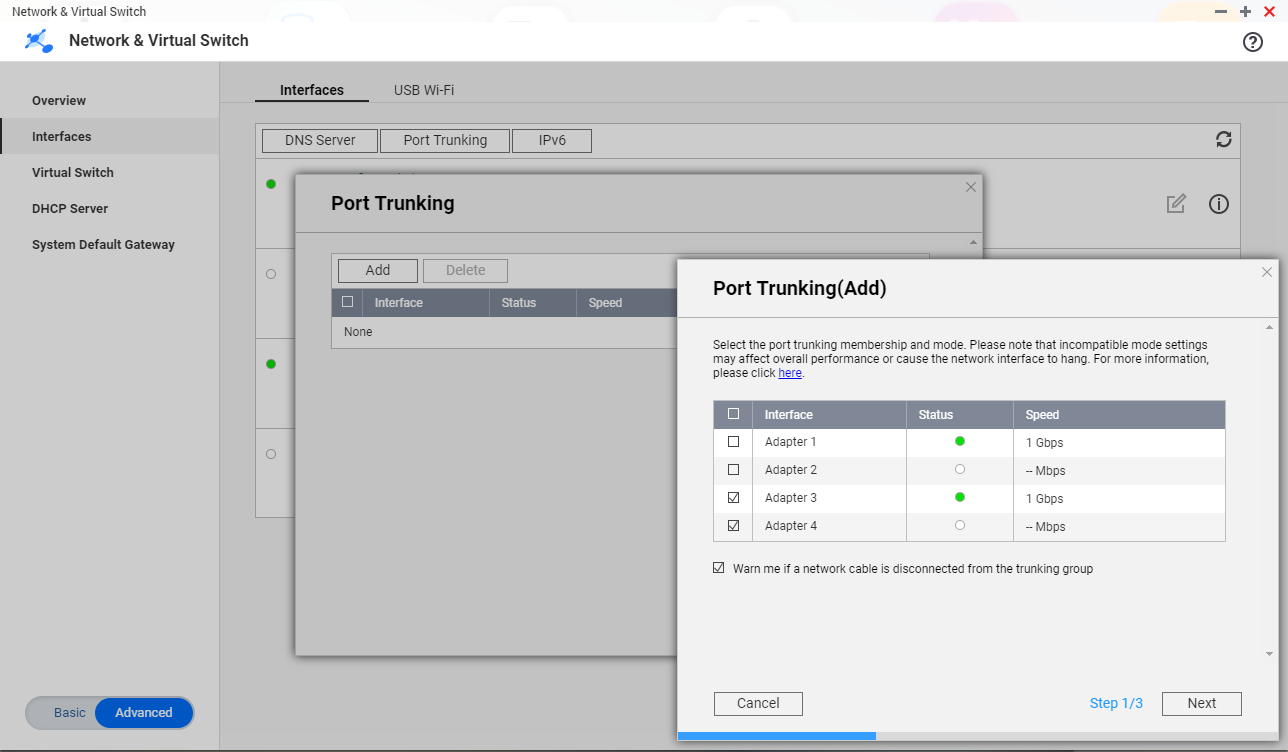 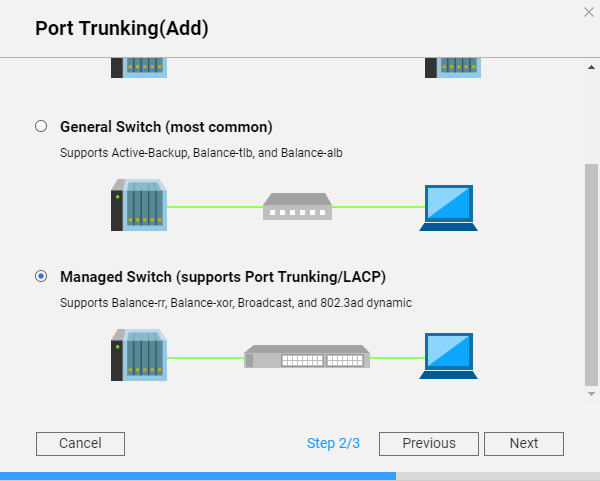 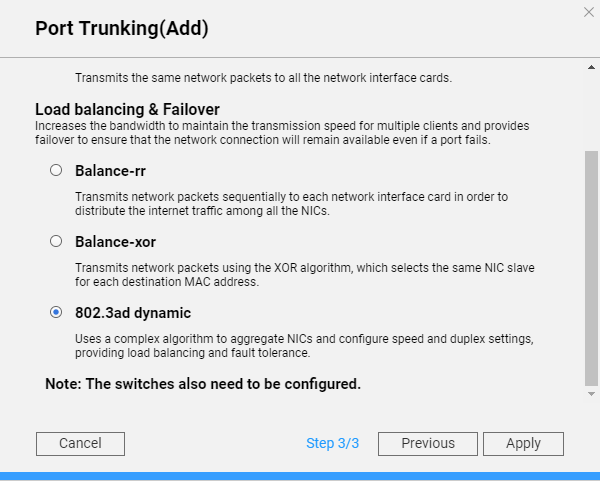 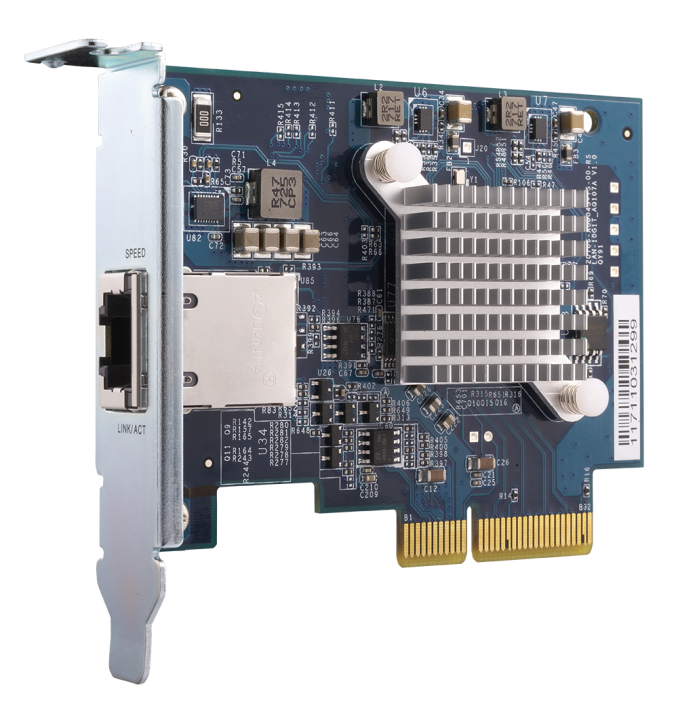 QXG-10G1TSingle-port, 5-speed10GBASE-T network expansion card